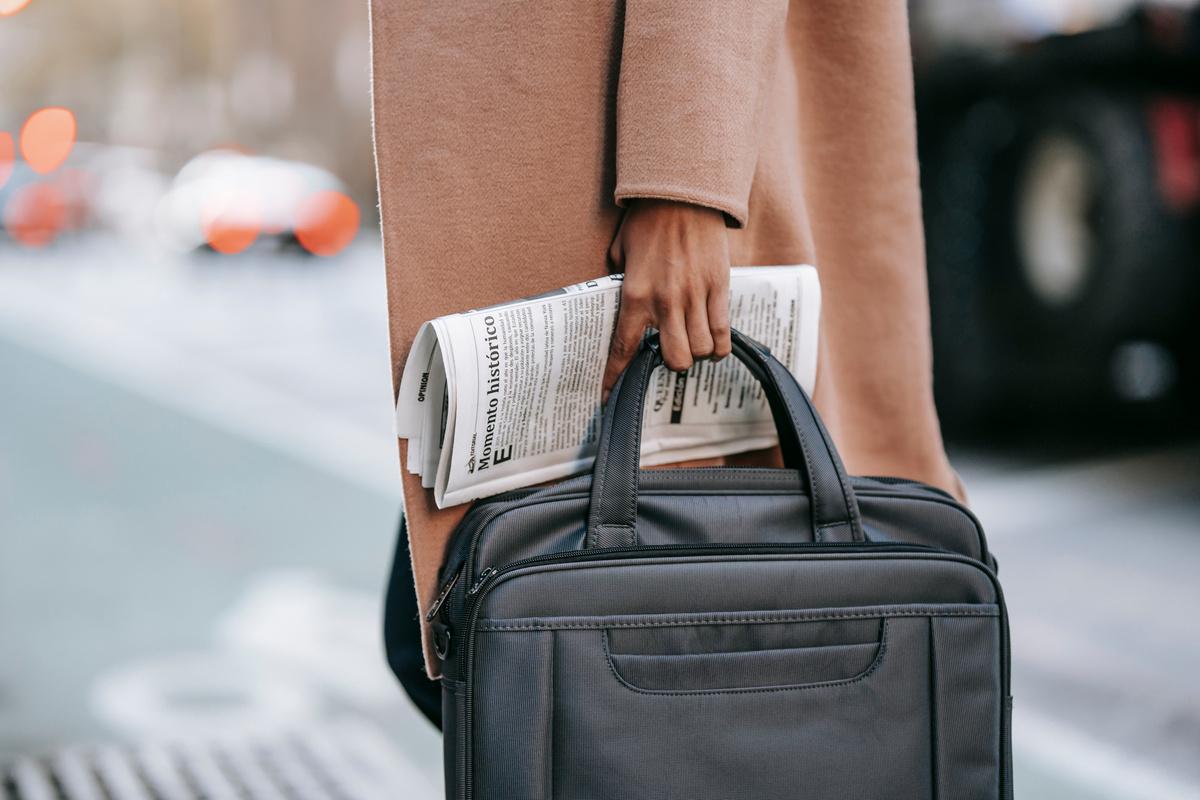 CAREER JOURNEY INFOGRAPHIC
POINT 01
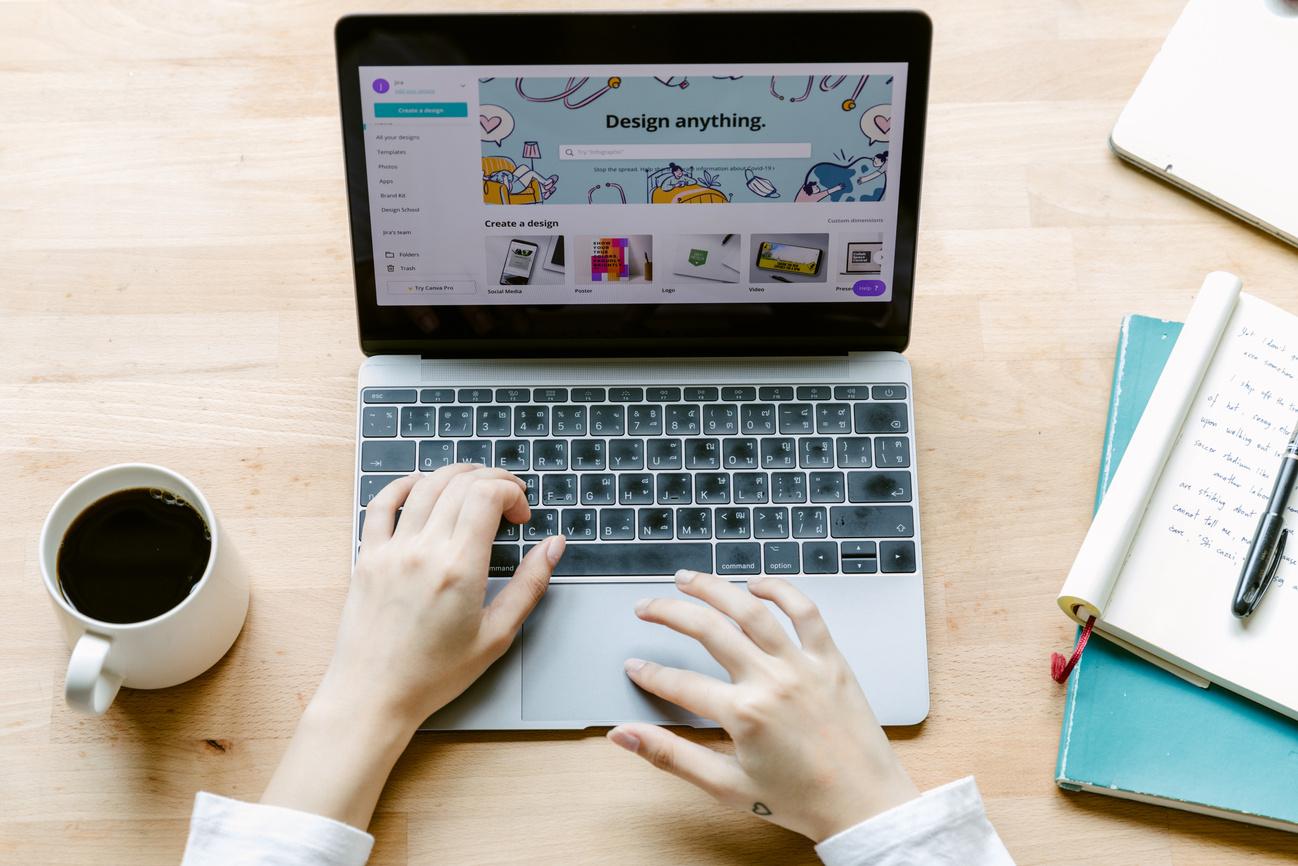 Lorem ipsum odor amet, consectetuer adipiscing elit. Fringilla ante inceptos nibh nibh integer aliquet mus laoreet. Iaculis consectetur adipiscing leo sagittis mi vulputate.
SUBTITLE HERE
Lorem ipsum odor amet, consectetuer adipiscing elit. Fringilla ante inceptos nibh nibh integer.
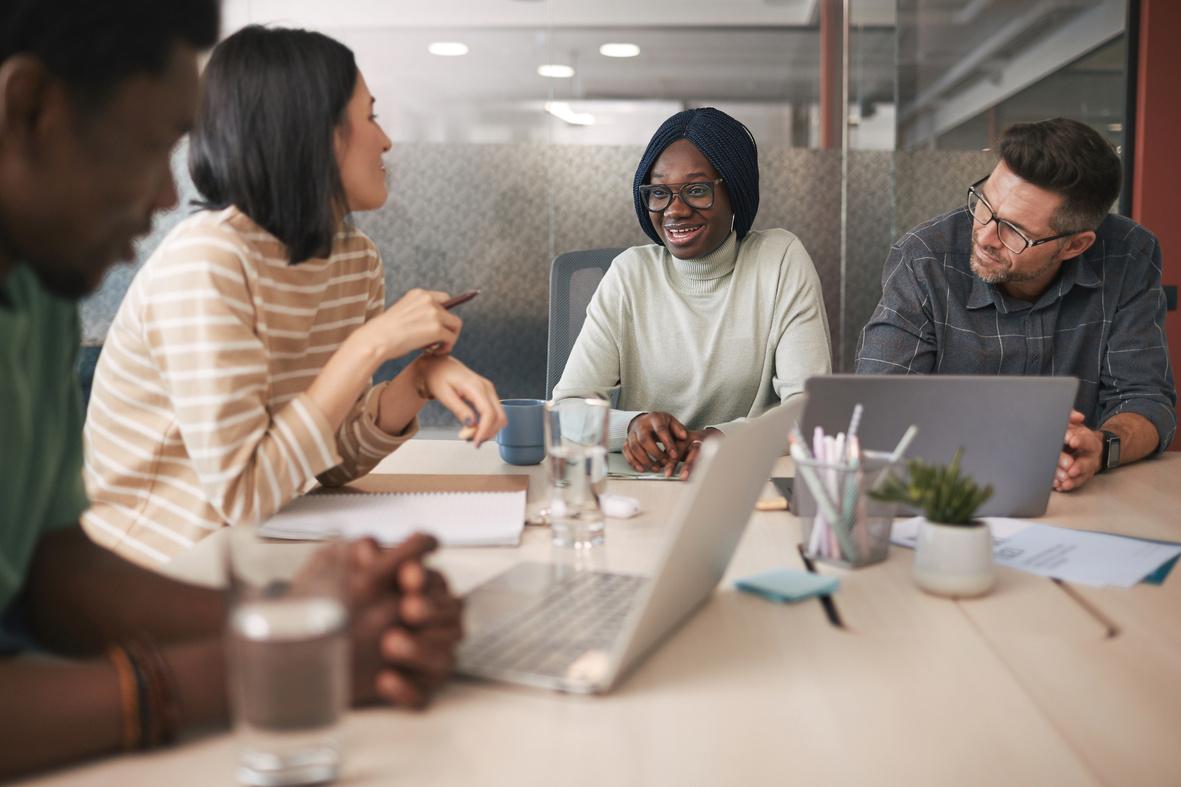 POINT 02
Lorem ipsum odor amet, consectetuer adipiscing elit. Fringilla ante inceptos nibh nibh integer aliquet mus laoreet. Iaculis consectetur adipiscing leo sagittis mi vulputate.
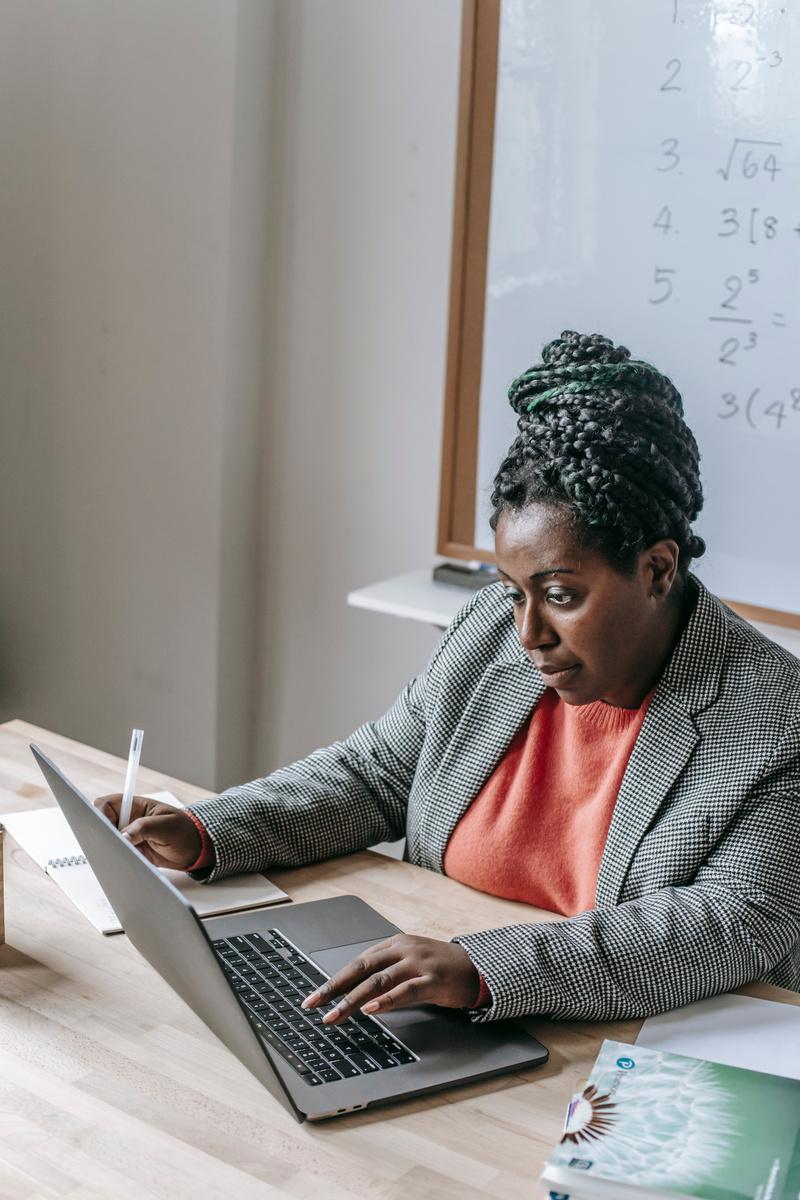 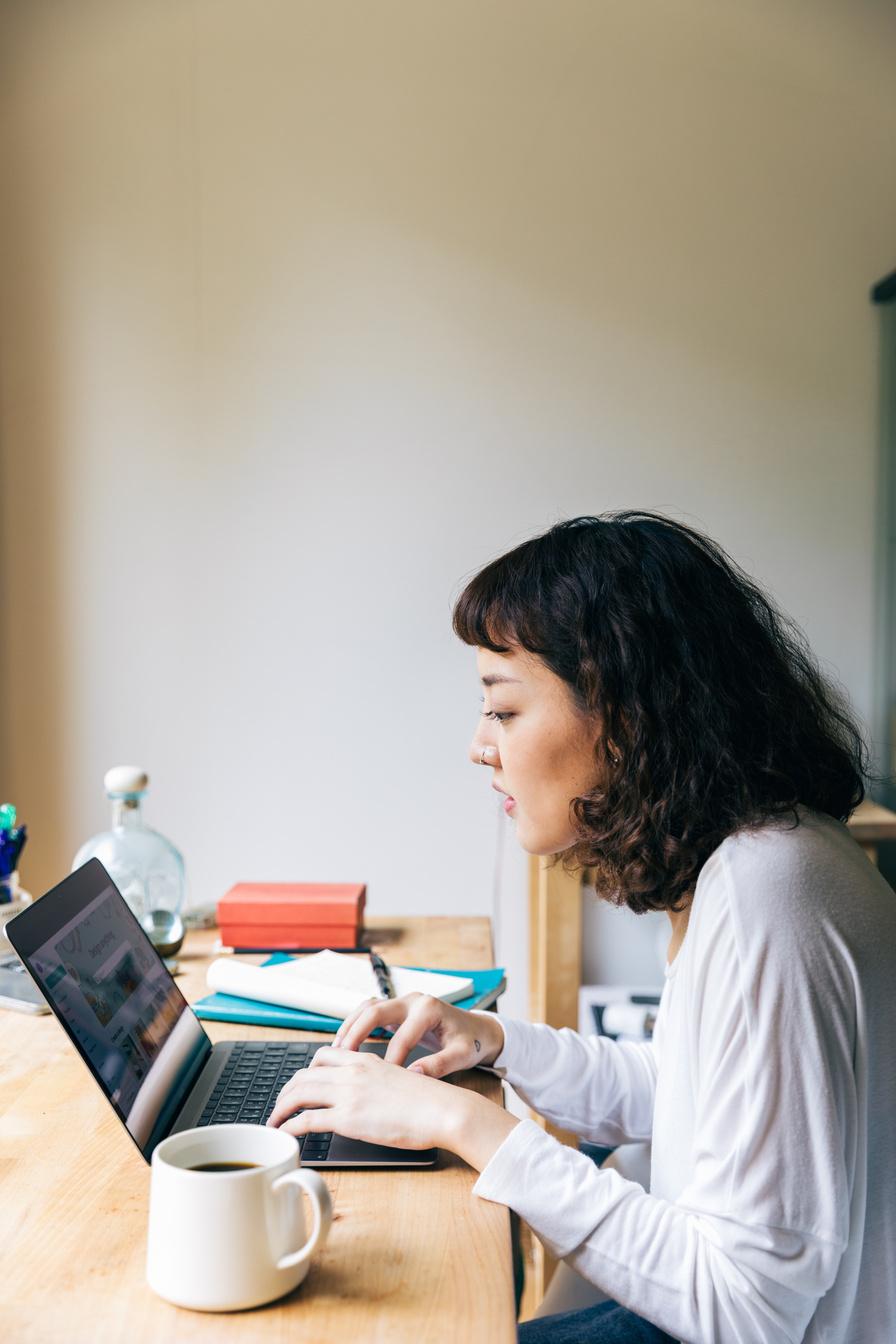 SUBTITLE HERE
Lorem ipsum odor amet, consectetuer adipiscing elit. Fringilla ante inceptos nibh nibh integer.
POINT 03
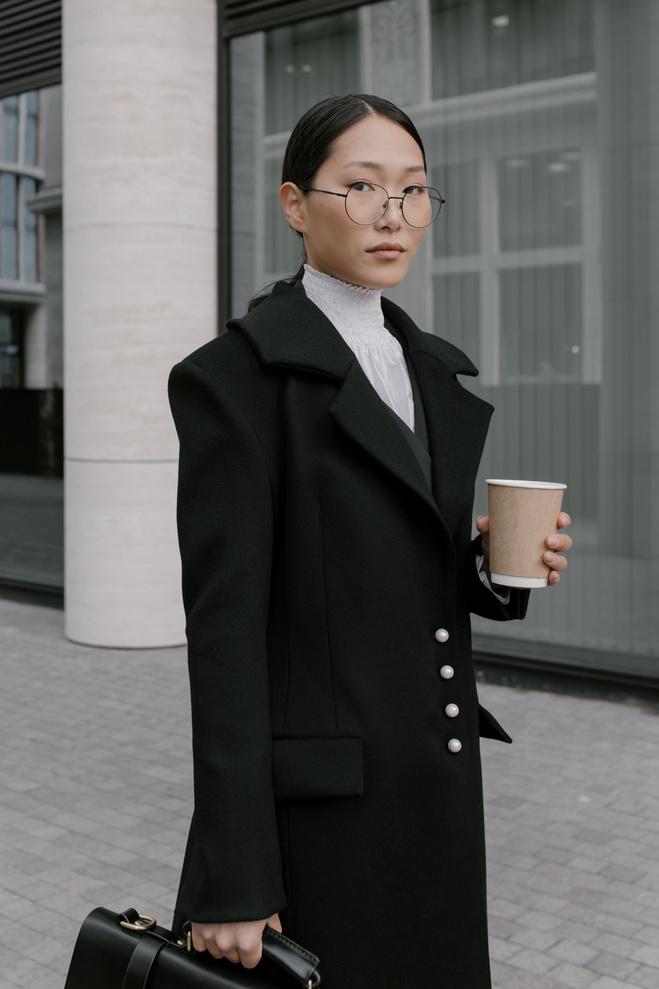 Lorem ipsum odor amet, consectetuer adipiscing elit. Fringilla ante inceptos nibh nibh integer aliquet mus laoreet. Iaculis consectetur adipiscing leo sagittis mi vulputate.
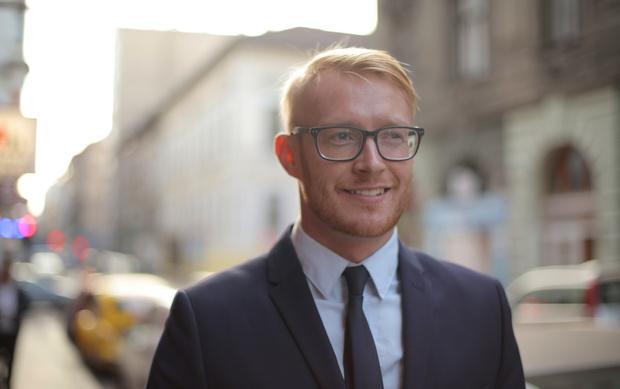 SUBTITLE HERE
Lorem ipsum odor amet, consectetuer adipiscing elit. Fringilla ante inceptos nibh nibh integer.
POINT 04
Lorem ipsum odor amet, consectetuer adipiscing elit. Fringilla ante inceptos nibh nibh integer aliquet mus laoreet. Iaculis consectetur adipiscing leo sagittis mi vulputate.
THE BEST IS YET TO COME!
#000000
#FF4B4B
RESOURCE PAGE
Use these design resources in your Canva Presentation.
Colors
Fonts
This presentation template
uses the following free fonts:
TITLES:
OSWALD

HEADERS:
OSWALD

BODY COPY:
OSWALD
You can find these fonts online too.
Design Elements
DON'T FORGET TO DELETE THIS PAGE BEFORE PRESENTING.
CREDITS
This presentation template is free for everyone to use thanks to the following:
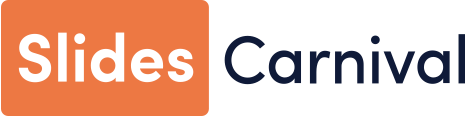 for the presentation template
Pexels, Pixabay
for the photos
Happy designing!